المعمل 5
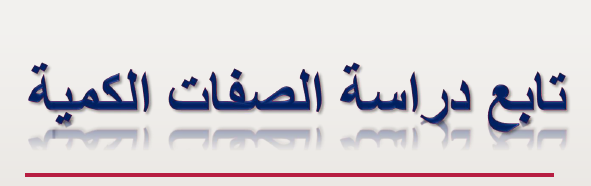 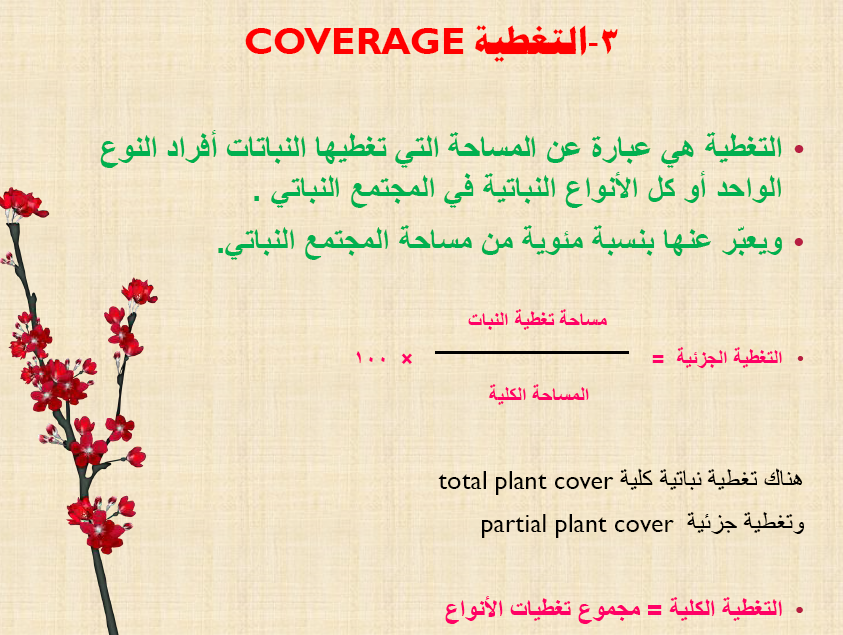 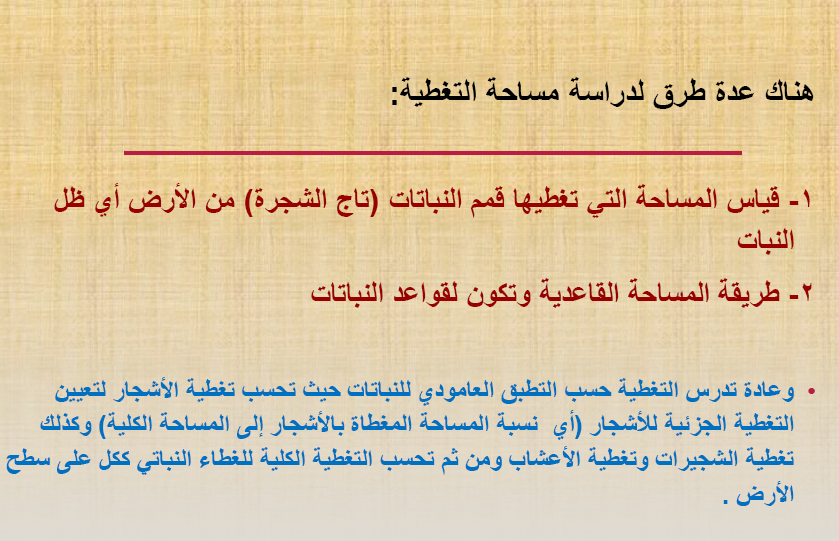 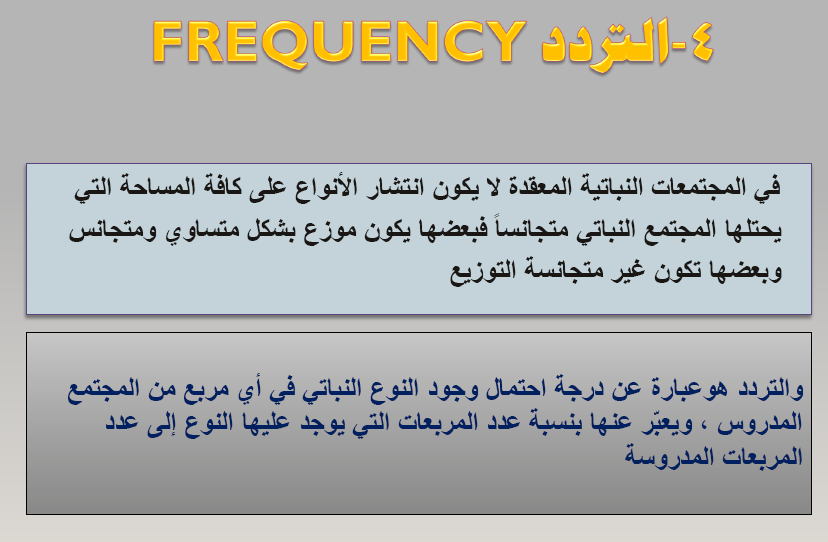 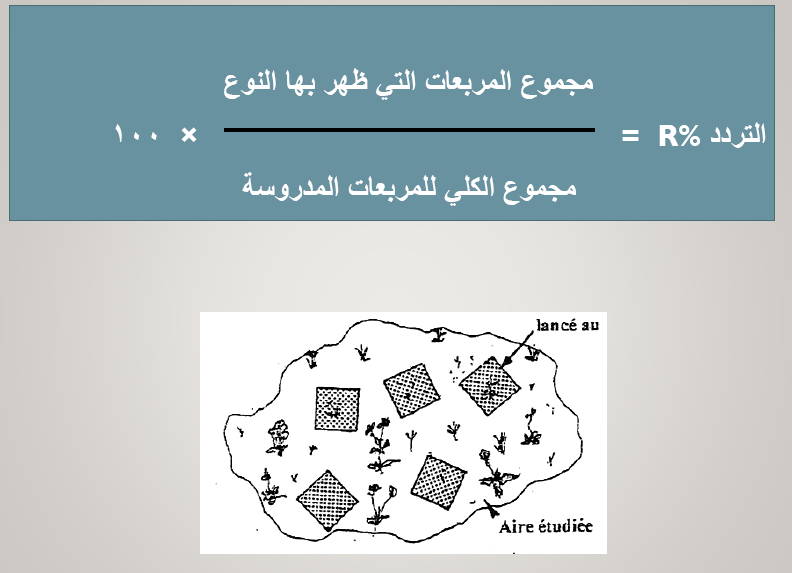 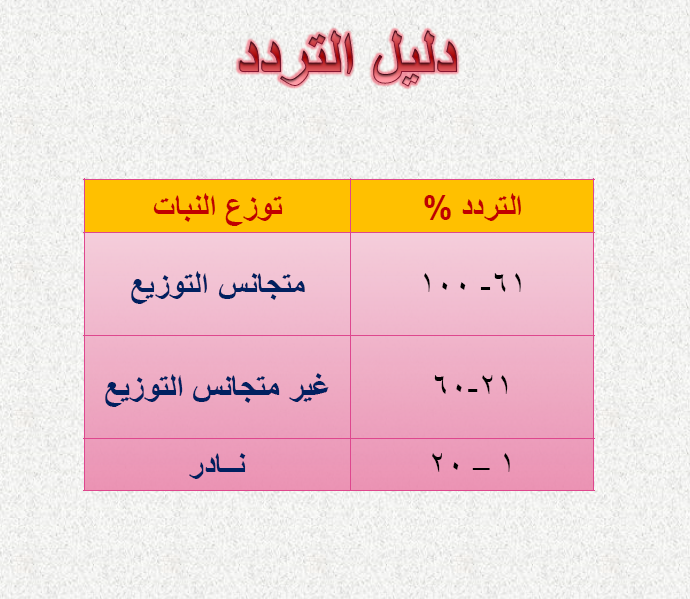 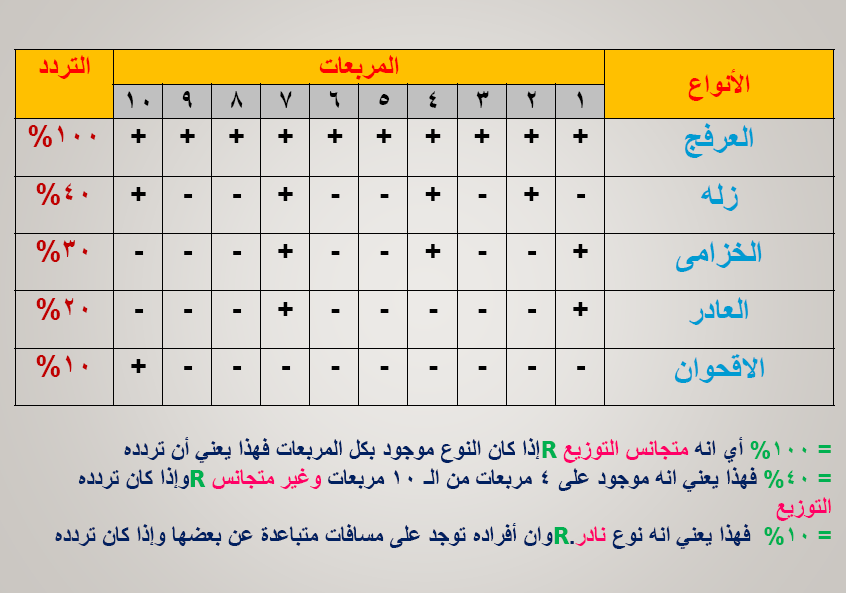 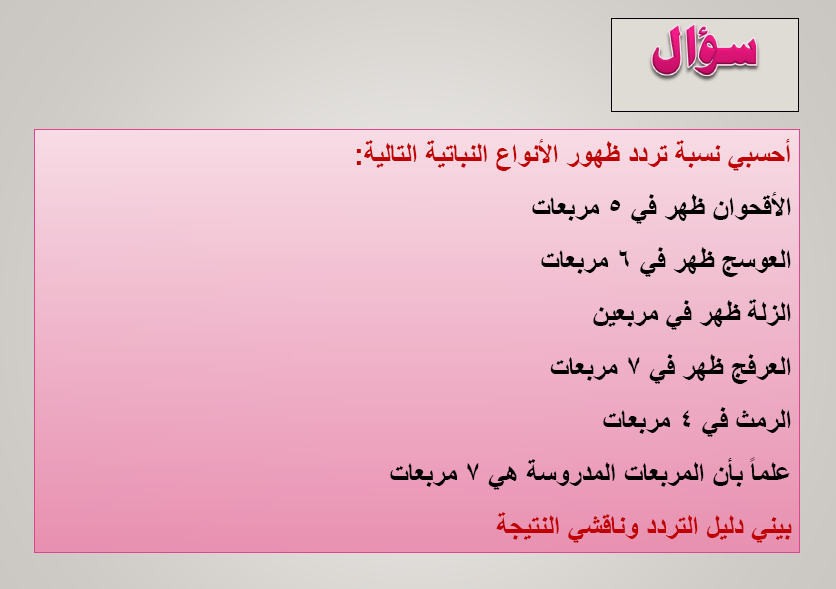 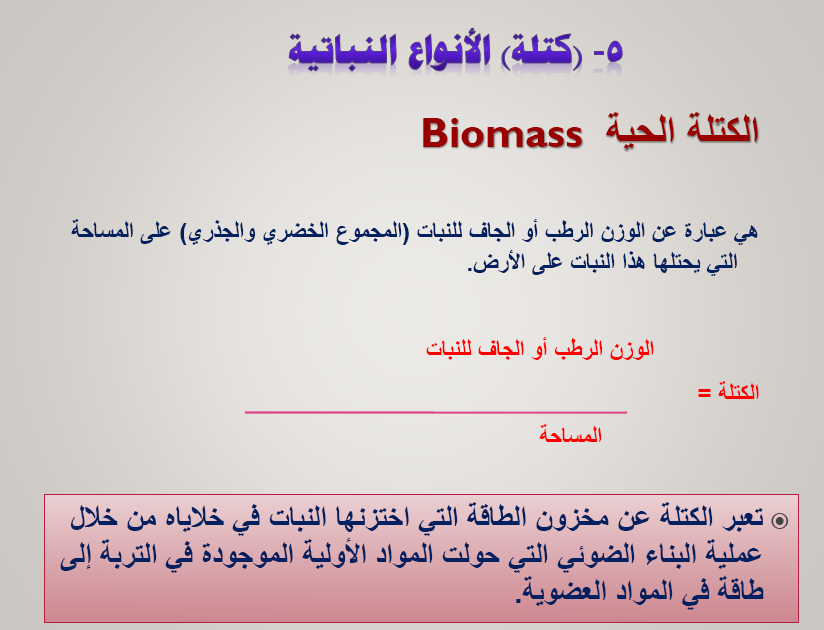 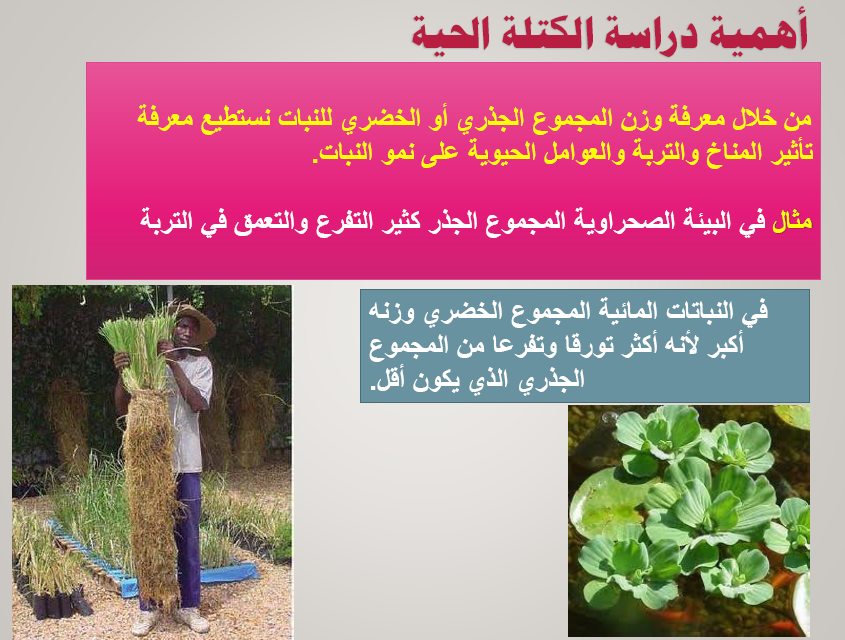 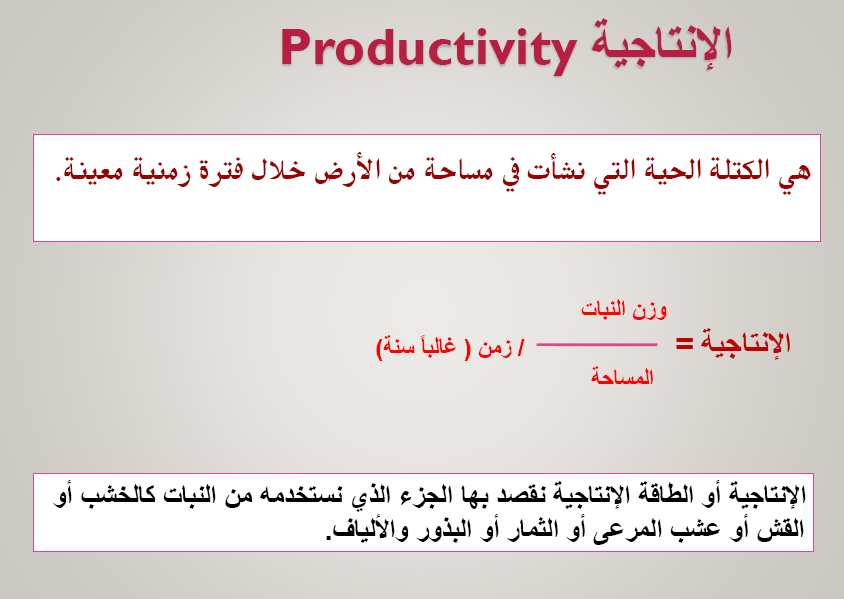 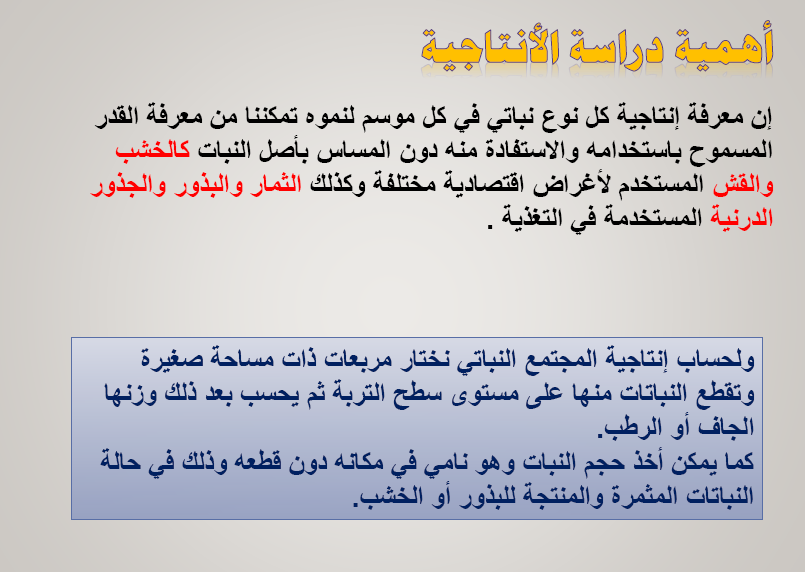 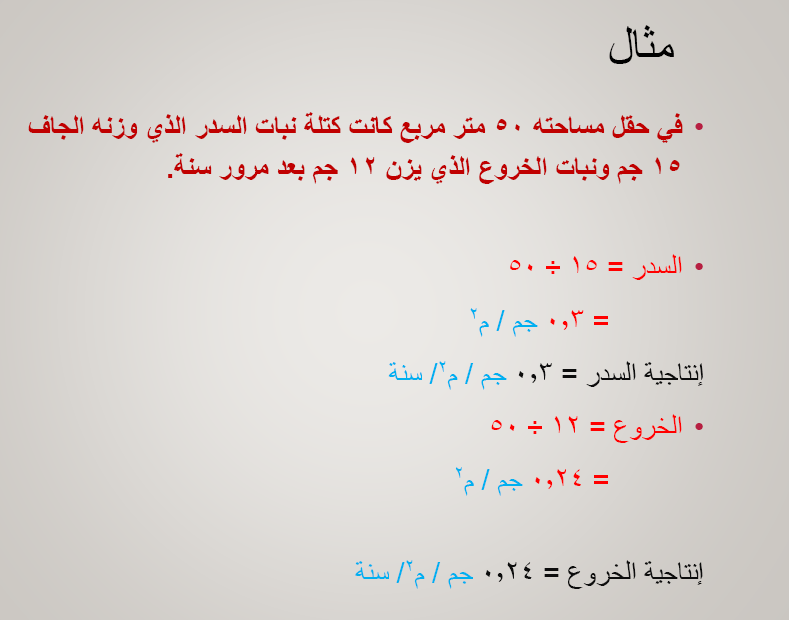 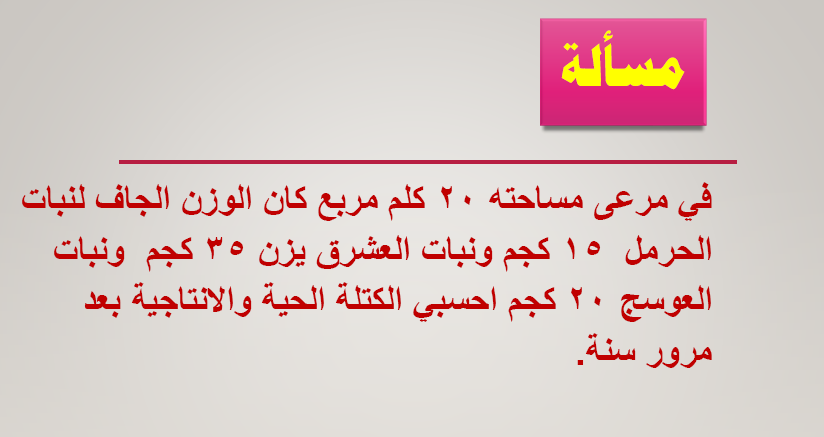